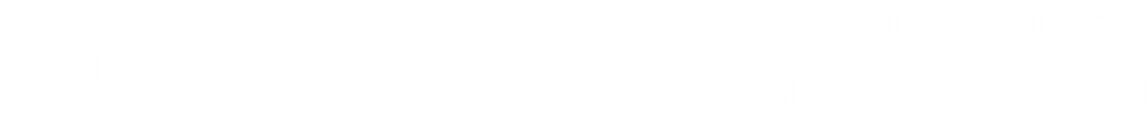 SI 2020 Innovation
Adam B. Jaffe, Benjamin Jones, and Heidi L. Williams, Organizers
July 14-15, 2020
Supported by the Ewing Marion Kauffman Foundation
Times are eastern daylight time
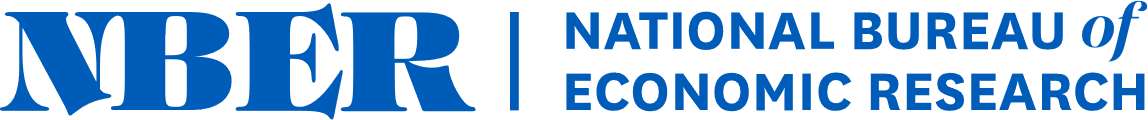 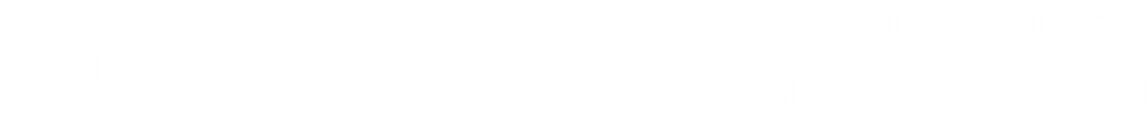 SI 2020 Innovation
Adam B. Jaffe, Benjamin Jones, and Heidi L. Williams, Organizers
July 14-15, 2020
Supported by the Ewing Marion Kauffman Foundation
Times are eastern daylight time